Front cover
1
Gleamr
A marketaUber for mobile auto detailing
“Get affordable, professional auto detailing
wherever you are, whenever you want”
Delete before use: We have prepared this template to provide a helpful starting point.  However, we are not providing it as formal business or legal advice and do not represent that it is fit for your particular purpose.  NZTE is not responsible for any loss or damage arising from the use of this template.
Investment highlights (optional)
2
Big Opportunity: First mover in $36B US auto detailing market

Strong Team: Deep market / technology / execution experience
Sustainable Technology Advantage: 2 patents pending  Significant Traction: 1,600 detailers, 16,000 users, US$162k / mo  Seeking $2M Series to achieve $6M run rate
Problem
3
Busy consumers lack an easy way to get their car
professionally detailed at their home or office
No single view of currently available detailers
Few reviews to guide selection
Little opportunity to negotiate prices
Visiting a detailer’s shop takes too much time


Mobile auto detailers spend too much time / money finding  customers when they would rather be detailing cars
Spend ~US$12k / year on marketing (National Auto Detail Assoc.)
Solution
4
Gleamr iPhone app and website.  “Get affordable, professional auto detailing
wherever you are, whenever you want”
CONSUMERS
SAVE
TIME
detailers come
to their home or office
SAVE
MONEY
detailers compete for  their business
GREAT
JOB
detailers work hard for  great reviews
DETAILERS
SAVE  TIME
less time
chasing customers
MORE  MONEY
more time
detailing cars
GROW  FASTER
great reviews + great
prices = more work
Product
5
2 patents pending
1. BROWSE  AVAILABLE DETAILERS
2. COMPARE  REVIEWS & PRICES
3. SELECT,  BOOK & PAY
Amazing  screenshot
Amazing  screenshot
Amazing  screenshot
Standardized services & prices
Detailer can discount (bid) on  the fly based on demand
Option to add tip after job
Review required after job
Filter by date / time / availability / ratings / reviews / bid
Demo / Video (optional)
6
High level video of product / service in use
Market Opportunity
7
$36
Billion
$12
Billion
~$2
Billion
GLEAMR
MARKET OPP
15% transaction
fee
TOTAL US  AUTO DETAILING
Source: [Some reputable source]
MOBILE US  AUTO DETAILING
Source: [Some reputable source]
Competition
8
MORE CONVENIENT
Competitor  Logo
Gleamr
Competitor  Logo
MORE EXPENSIVE
LESS EXPENSIVE
Competitor  Logo
Competitor  Logo
Competitor  Logo
Competitor
Logo
LESS CONVENIENT
Business Model
9
Our platform connects mobile auto detailers with consumers
By connecting them we create a “triple-win” situation for consumers, detailers and Gleamr
To capture value we charge detailers a 15% transaction fee
Gleamr
LTV: $100
User Churn: 3%
CAC: $5
Acquire consumers and auto detailers through referral programme channels, retain through rating system and frictionless user experience (low Churn!)
Gleamr’s fee is a cost of revenue w/ guaranteed ROI  vs. a marketing expense w/ no guaranteed ROI
Channels / Go to Market / Customers / Case study (you chose)
10
Channels
Go to market
Channel 1
Target market
Network effects market
Capture early adopters 
Focus on gaining  market share
Channel 2
Channel 3
Customers
Case study
Customer
Luxury car owner with high demand for car detailing service 

Challenge
Inefficient system for conveniently locating detailers

Solution
Our XYZ service

Outcome
Seamless matching of customer and detailer, savings of x%
Customer
Logo
Customer
Logo
Customer Logo
Customer  Logo
Customer  Logo
Customer Logo
Growth Strategy / Roadmap
11
MARKETING  & SALES
Acquiring customers
CUSTOMER  SERVICE
Keeping customers
PRODUCT  DEVELOPMENT
Staying competitive
Online marketing inc.  SEM, SEO, SMM,  daily deals

Refer-a-friend  discounts for  consumers

Volume/loyalty  discounts for  consumers &  detailers

Incentive programs  for HR and office  managers
Dedicated customer  service reps for each  DMA

Gleamr staffed  community message  boards for  consumers (public)  and detailers (login  required)
Consumer Product  Advisory Board to  drive consumer  features

Detailer Product  Advisory Board  to drive detailer  features

Add Android App

Add Website
Milestones (optional)
12
[Non-Monetary]
[NOW]
Milestone
Milestone
Milestone
2018
2019
2020
2021
2022
Milestone
Milestone
[Monetary]
Traction / Financials
13
Key Metrics
Team
14
Jon Doh (Founder / CEO)
Co-founder / CEO @ ArtFinder (sold to Ebay). Prev. LinkedIn

Trish Taylor (Founder / VP Engineering)
Co-founder / VP Eng. @ ArtFinder (sold to Ebay). Prev. Facebook

Ricky Roma (VP Sales / Marketing)  Prev. HubSpot

TBH (Director, Customer Service)

Will Wachon (Advisor)
Founder / CEO @ Speedy K (Mobile auto detailing franchise)

Sue Smead (Advisor)  SVP Corp Dev @ Ebay

Meg Mitchum (Advisor)  CMO @ HubSpot
Capital raising
15
Bootstrapped by founders thru MVP and first 6 months

Seeking US$2M Series A
Target close by EOQ3 2018
US$600k committed

So we can
Scale / refine marketing / customer acquisition
Scale customer service (detailers)
Scale infrastructure
Reach $8 million in sales
Closing slide (optional)
16
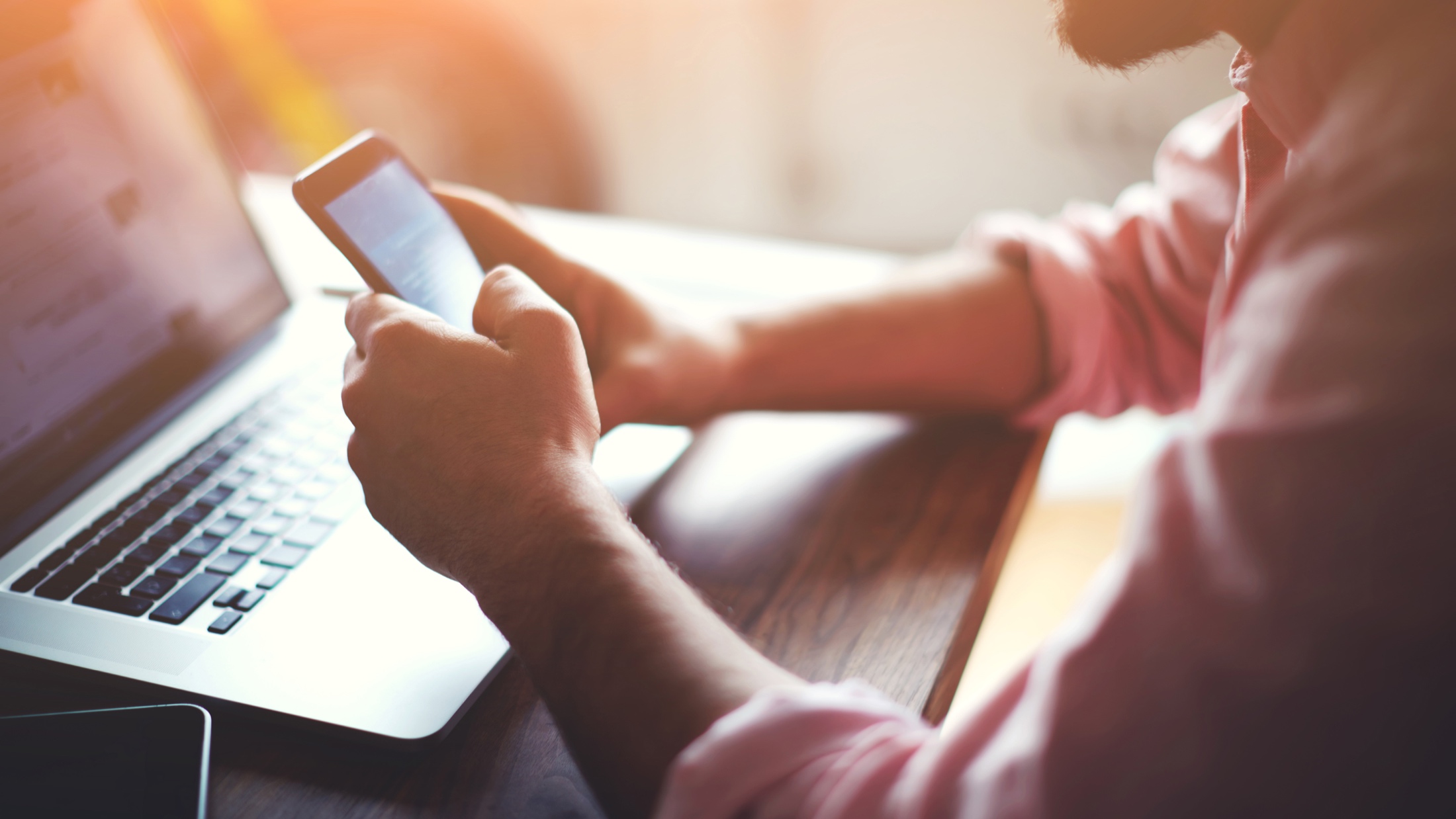 [TO INSERT AN INSPIRING / APPEALING IMAGE WITH CONTACT DETAILS TO LEAVE UP AT END OF PITCH]